Tech Fit Strategies for 21st Century
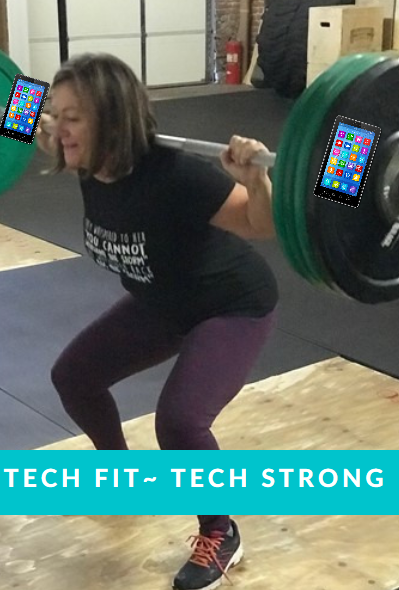 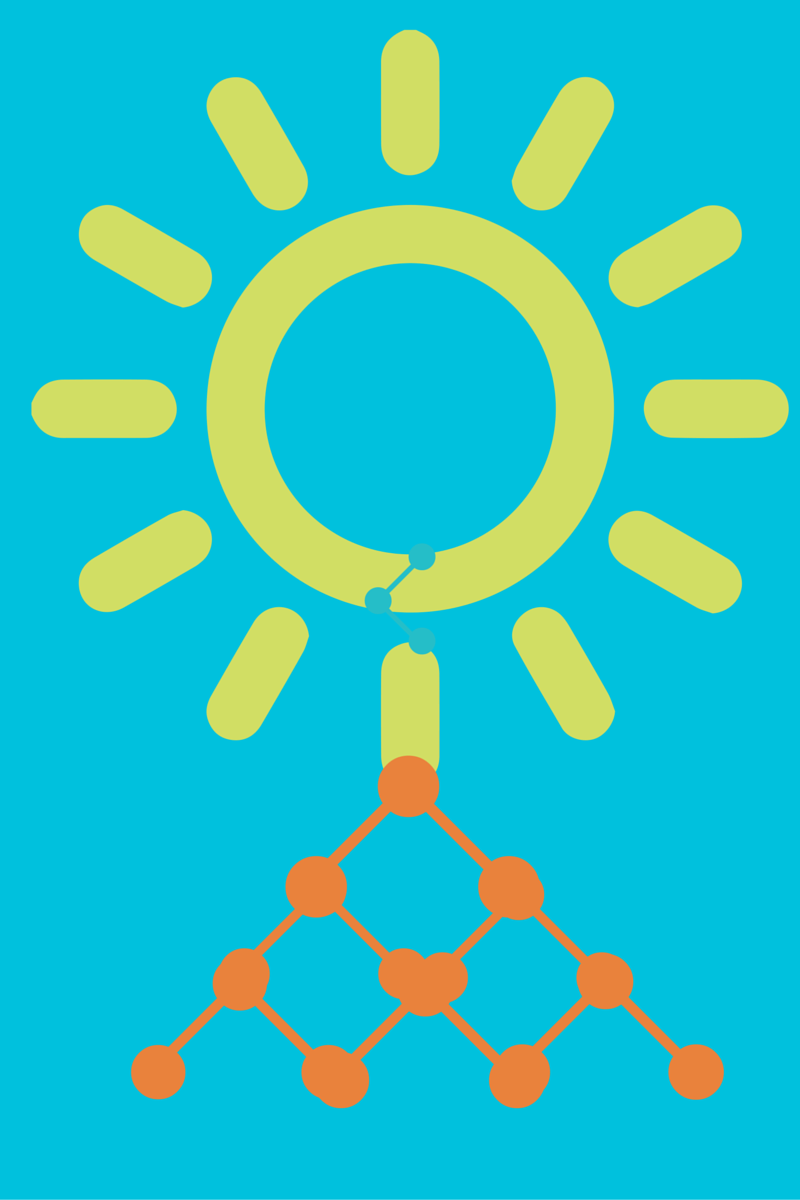 Presented by Katherine Carol
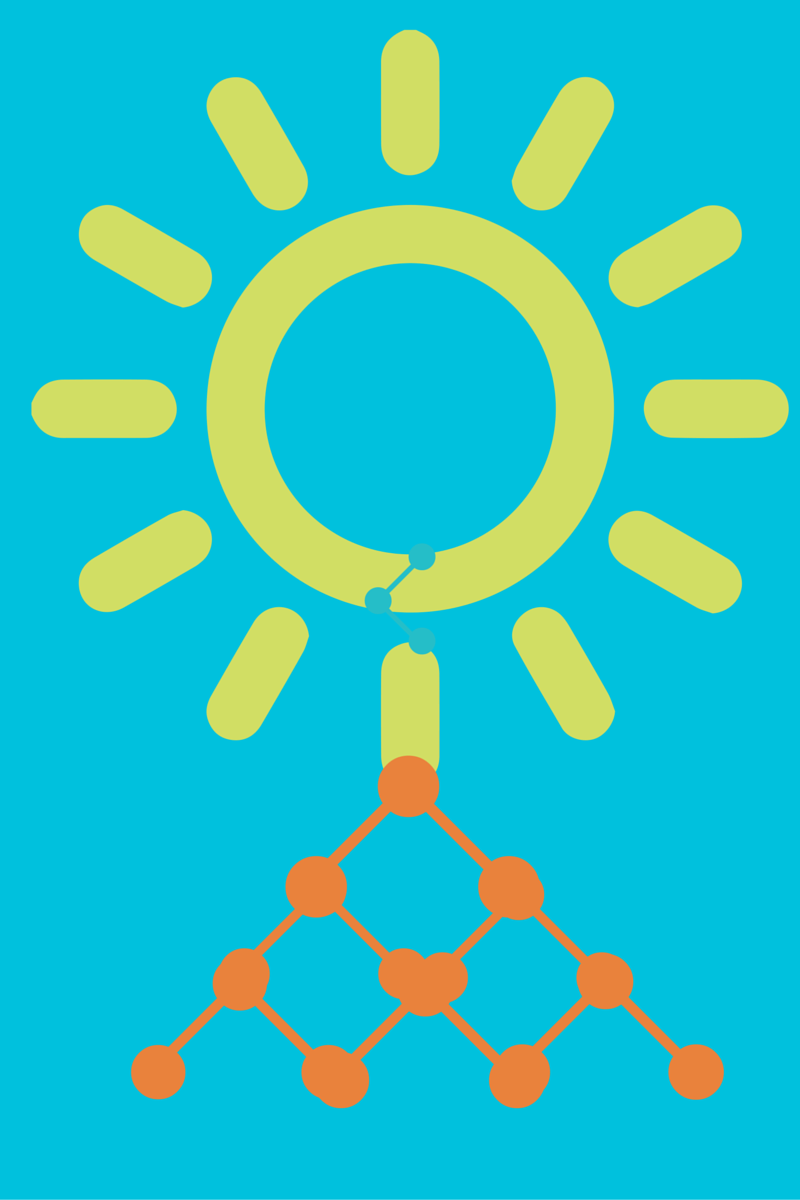 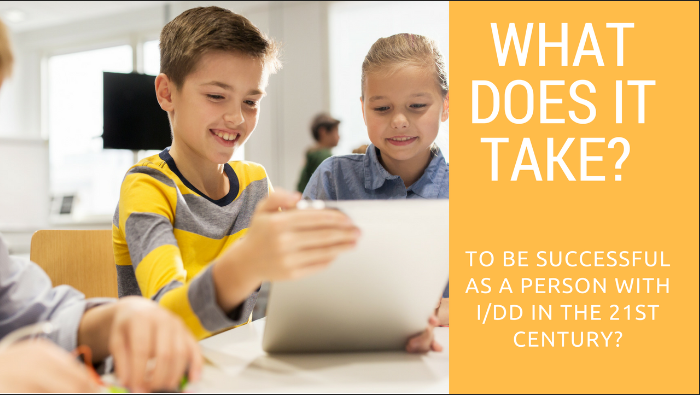 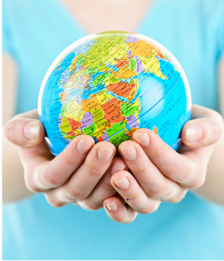 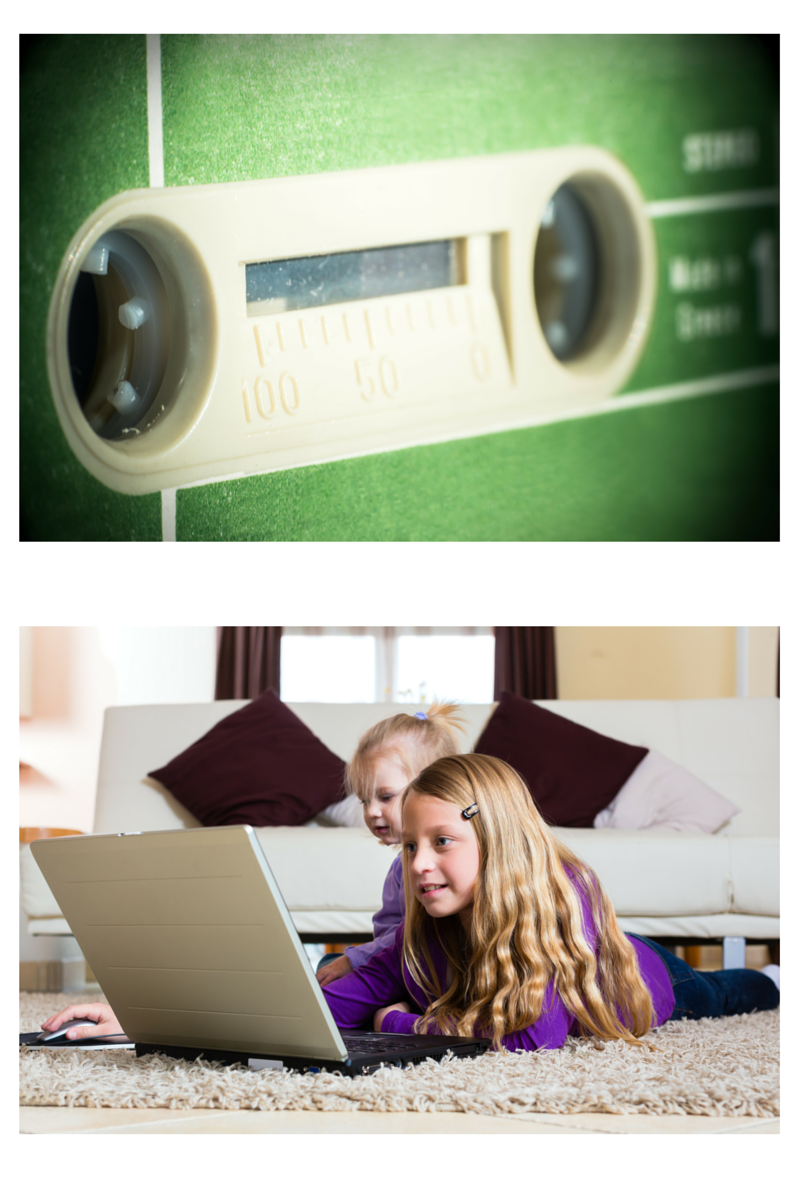 Preparing for the world as it is…not as it was.
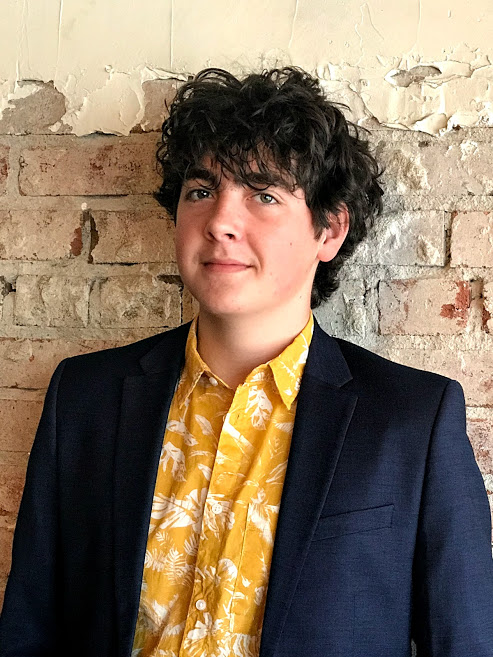 /
Resource Mapping.
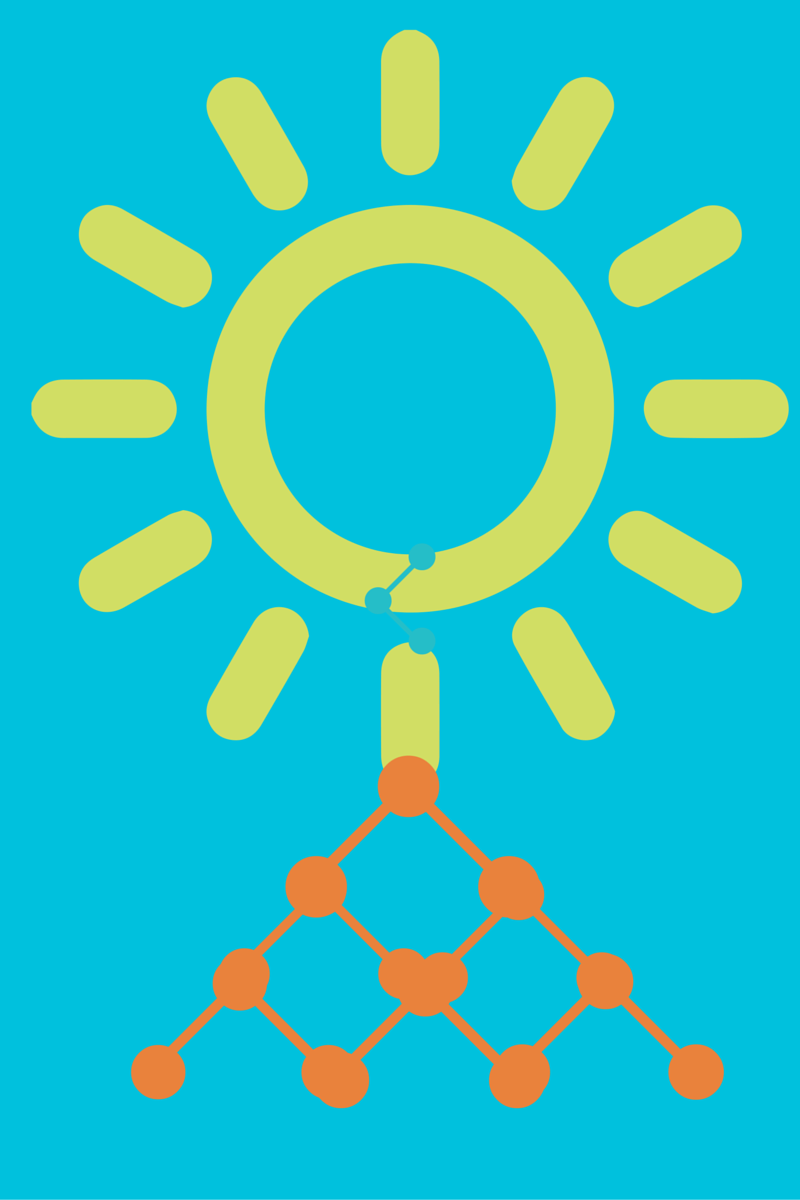 Mikelle uses her technology to:
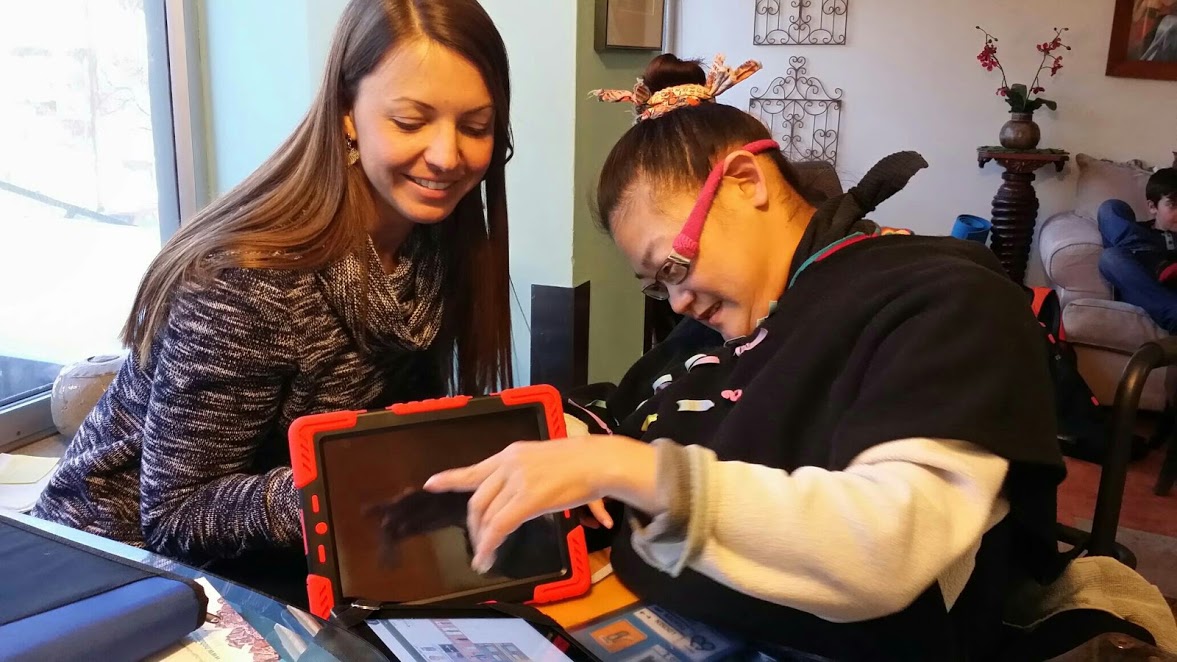 Run her business.
Set her schedule.
Interview and hire her staff.
Train her staff.
Text her friends and families using Siri and Talk Chat
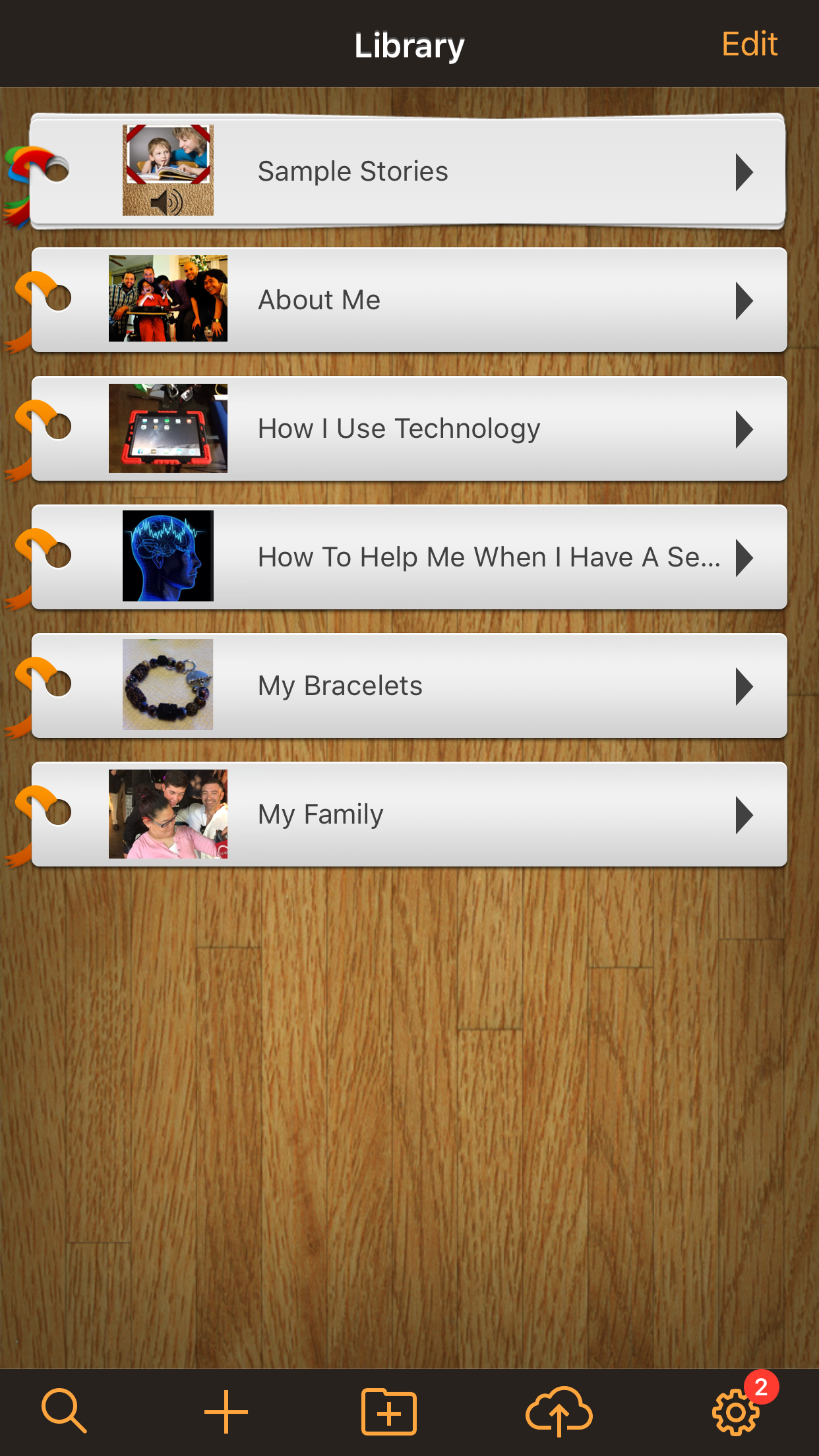 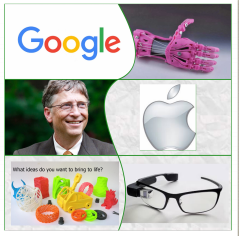 Pictello App
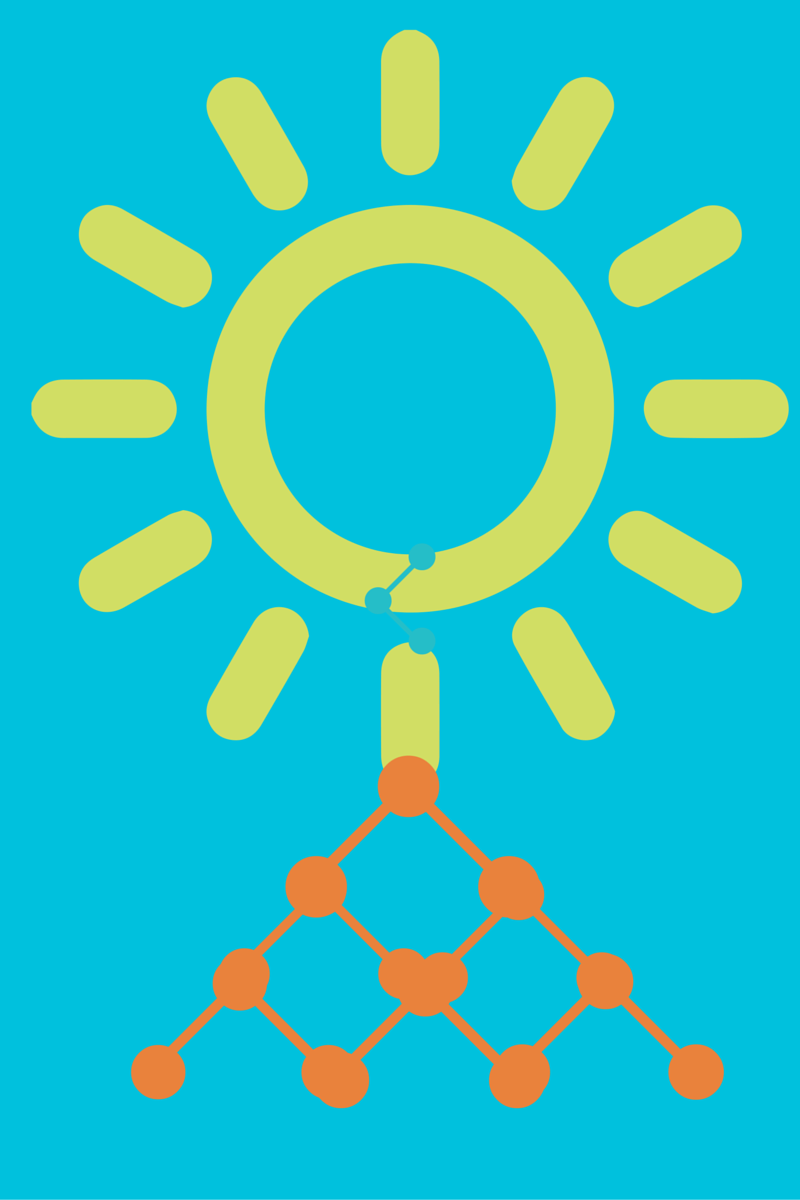 Apps and Application